ПУТЕШЕСТВИЕ В ЧИСЛЯНДИЮ
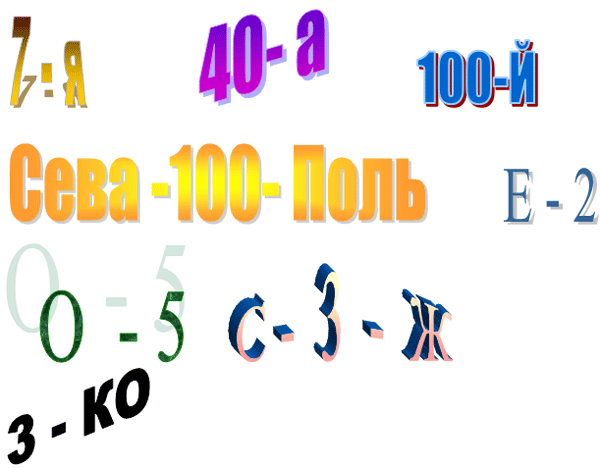 ВОЛШЕБНЫЙ ЛЕС
РЕКА ЗНАКОВ И ЧИСЕЛ
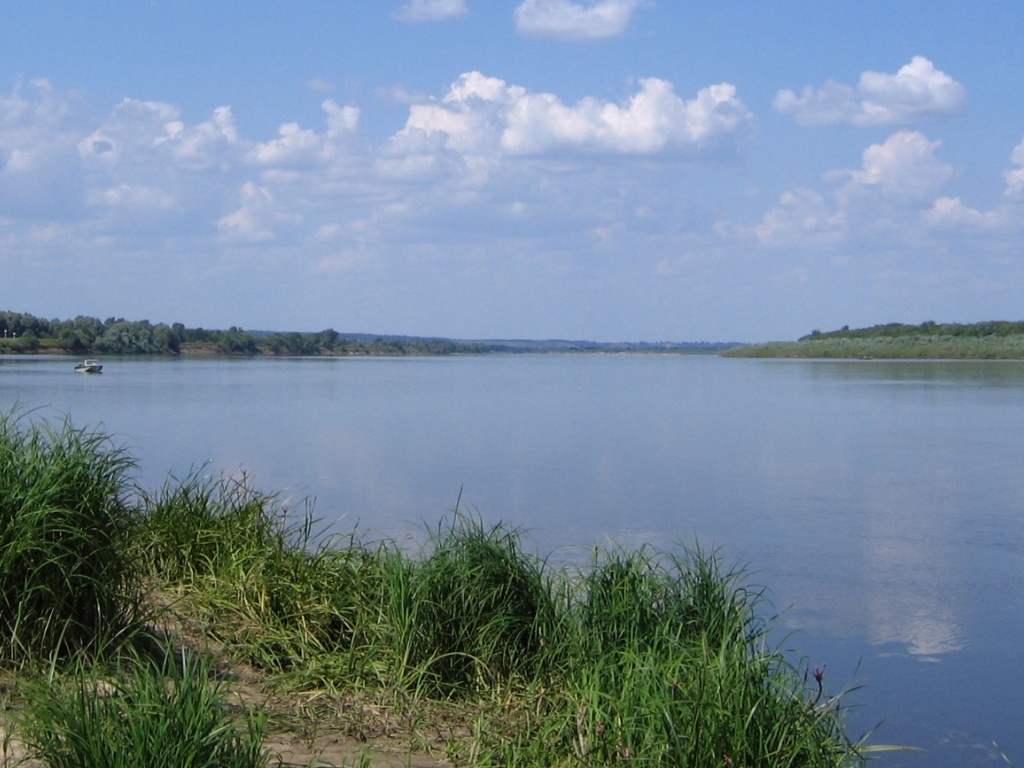 ГОРЫ МАТЕМАТИКИ И ГРАММАТИКИ
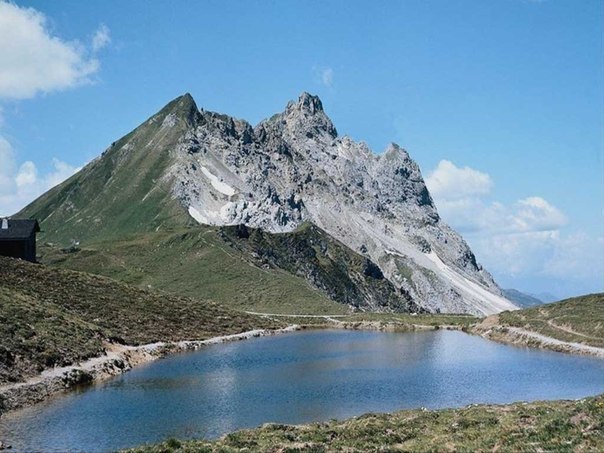 ДОЛИНА ПРОБ И ОШИБОК
ЧИСЛЯНДИЯ
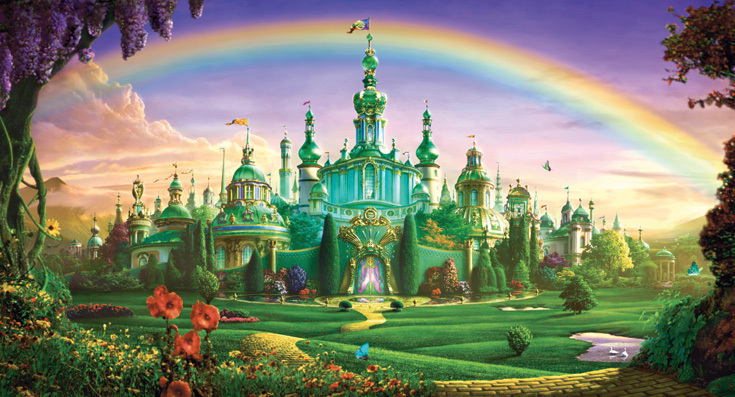 1
2
3
ВОЛШЕБНЫЙ ЛЕС
ДОЛИНА ПРОБ И ОШИБОК
Единица,  миллион, раз, пять, семнадцатый, восемьдесят, пара, четыре, пятак, трое, сто, трижды, четверть, удвоить, семидневный, однажды, полтора, первый, оба, тройник.
1. -16
          2. - 1300
          3. -19
          4. -21,5
          5. -2,4
          6. -4,51
          7. -20,5
          8. -503
          9. -10/11
          10. -1
ФизкультминуткаТо ли русский здесь у нас,То ли математика?Получается как будто счетная грамматика!Мы 2 раза топнемИ 3 раза хлопнем,1 раз потянемсяи опять усядемся.
РЕКА ЗНАКОВ И ЧИСЕЛ
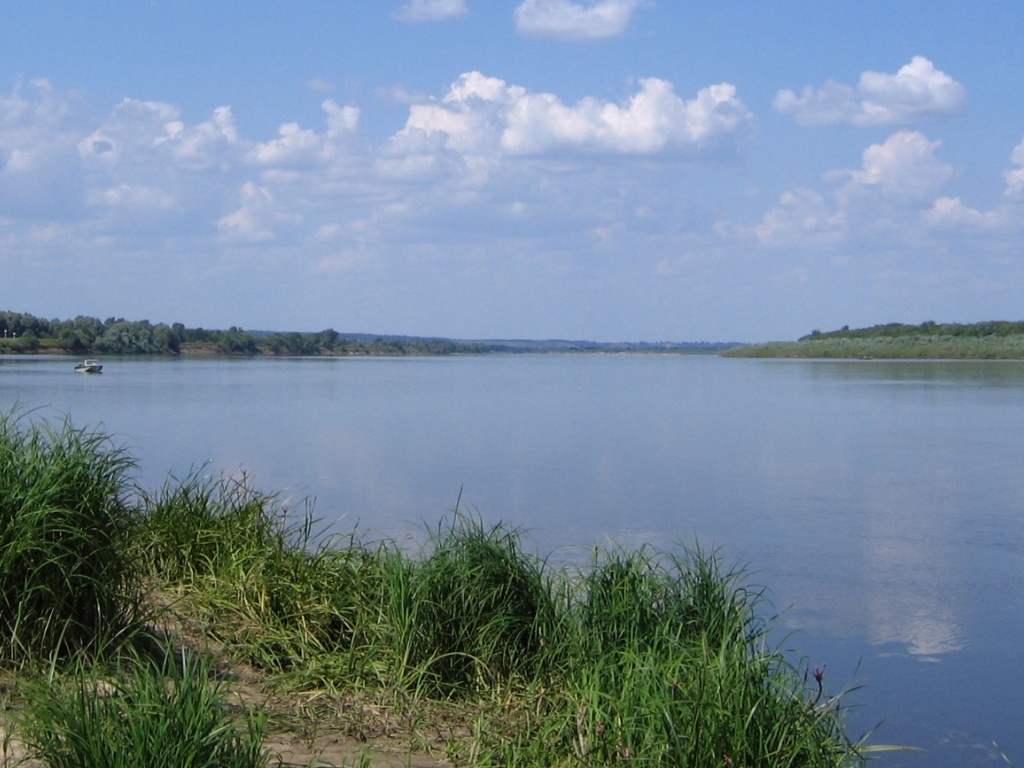 ГОРЫ МАТЕМАТИКИ И ГРАММАТИКИ
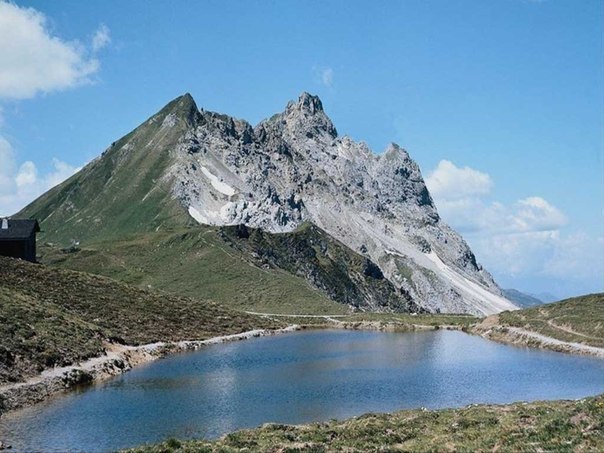 1. 700
2. 80
3. 40
4. 200
5. 11
6. 16
7. 900
8. 19
9. 90
10. 17
-235 + (-625) = -860
 -1,5 + (-7, 8) = - 9,3

                      -486 + (-392) = - 878
                      -5,8+ (- 4, 7)= - 10,5

 -393 + (- 56)= - 449
 -4,04 + (-3,05) = -7,09
ЧИСЛЯНДИЯ
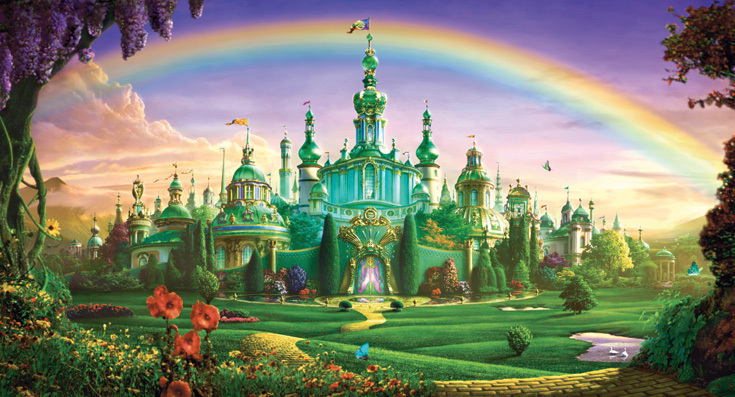 1. -35 + (-515)=2. -60 + (-51) =3. -13 + (-17) =  4. -120 + (-80) =  5. -280 + (-34) =
1. минус пятьсот пятьдесят2.минус  сто одиннадцать3.минус тридцать4.минус двести5.минус триста четырнадцать
35 -45 баллов -оценка «3»

46 -60 баллов - оценка «4»

61- 65 баллов - оценка «5»
ЧИСЛЯНДИЯ
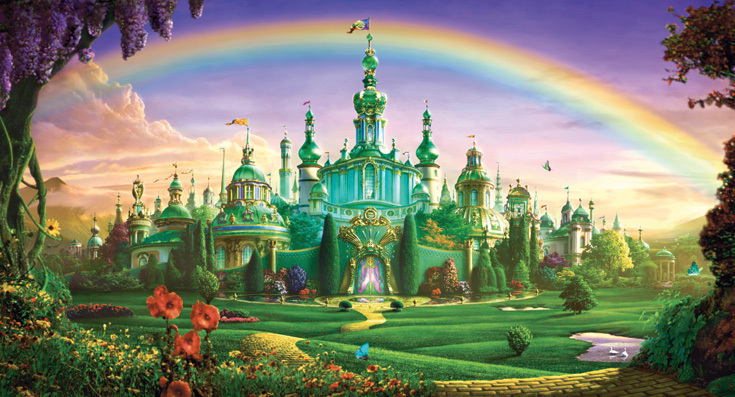 1.Дорогу осилит идущий. (афоризм)     2.Нельзя быть  настоящим математиком, не будучи немного поэтом. (Т. Вейерштрасс)     3.Мало иметь хороший ум, главное – хорошо его применять. (Р. Декарт)